بسم الله الرحمن الرحیم
نام  : مهدیه نام خانوادگی : کریمی کلاس : هفتم نام دبیر  : خانم نوبخت
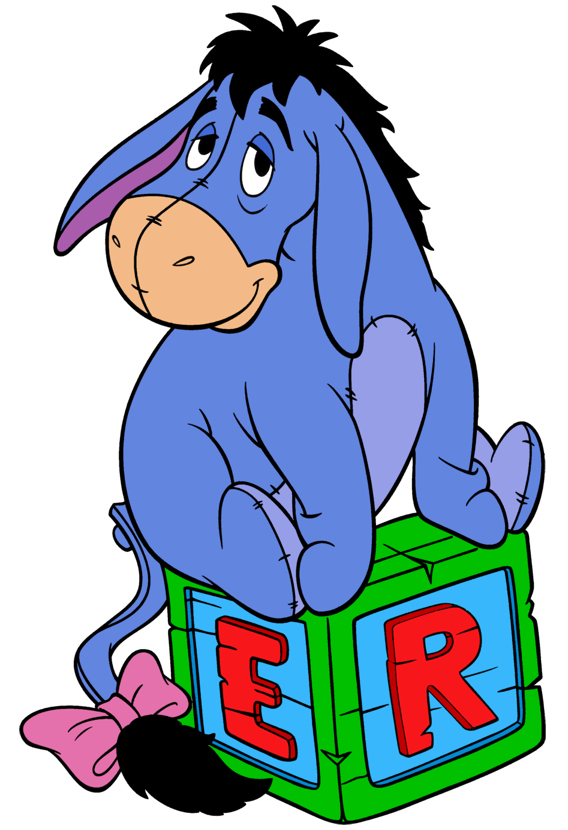 موضوع : پیام رحمت
قطعادر فرستادن خداوند {پیامبراکرم} برای شما الگویی نیکوست برای هرکس که به خدا و روز آخرت امید دارد وخداوند را بسیار یاد می کند.
بی شک برای شما پیامبری از خودتان آمده است.

براودشواراست شما در سختی بیفتد .

به{هدایت}شما اشتیاق فراوان دارد .

نسبت به مومنان بسیار دلسوز ومربان است .
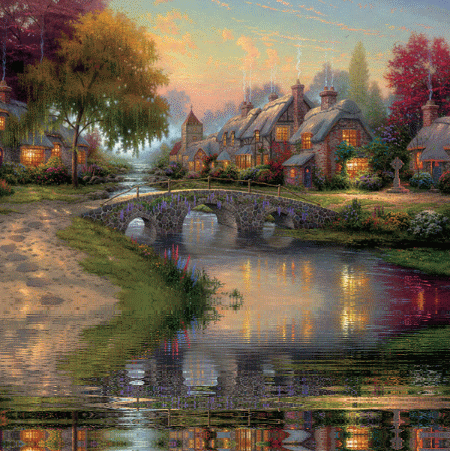 فعالیت کلاسی
به نظر شما چرا با وجوداینکه آن مرد پیامبر اکرم را بسیار آزرده بود .بازهم پیامبر به ملا قاتش رفت؟
آن حضرت فرمود : هیچ وقت انجام کارهای {شخصی}خود را از دیگران نخواهید حتی {در کوچک ترین چیزی مثل}در خواست برای چوب خلال دندان}
امام صادق : علیه السلام درباری ساده زیستی پیامبراکرم می فرماید هر گاه لباس وکفش رسول خدا پاره می شد، خودش آنها را می دوخت وقتی در می زدند خودش در را باز می کرد و با دستان خودش گندم و جو را آسیاب می کرد وآب را می آورد او در انجام کارهای خانه به خانواده خود کمک می کرد و.....
فعالیت کلاسی: به نظر شما چگونه می توان عزت نفس خود را حفظ کرد؟ درباره این موضوع در کلاس گفتگو کنید
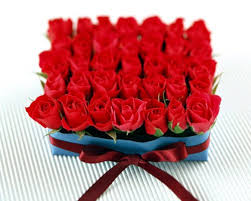 پیامبر اکرم همواره می فرمود : شخصی که دردنیا به امانت خیانت کند. وآن را به صاحبش پس ندهد اگر بمیرد بردین من نمرده است وخدارا در حالی ملاقات خواهد کرد. که او خشمگین است.
فعالیت کلاسیبه نظر شما چگونه می توان پیامبراکرم را سرشق کامل زندگی قرار دارد ؟
1-زندگی چه کسانی می تواند بهترین الگوی زندگی ؟ 
2-باذکر یک نممونه عزت نفس را بیان کن؟ چرا ؟ 
3-با توجه بهسخن پیا منر عاقبت خیانت در عمانت چیست ؟
خودت را امتحان کن
خدا حافظ